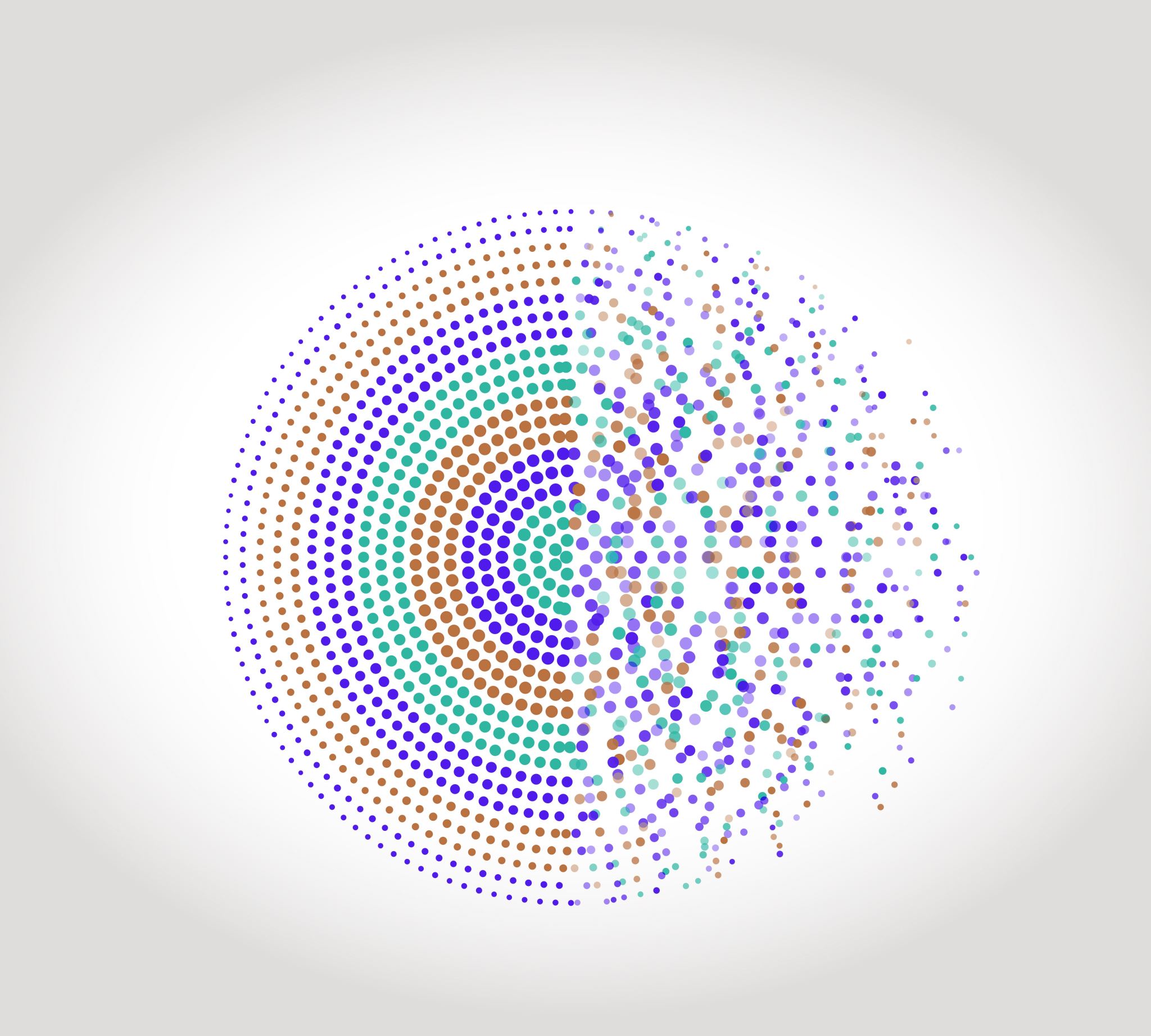 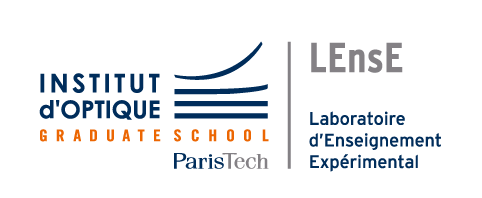 Python SciencesBonnes pratiques (2)
Outils Numériques / Semestre 5 Institut d’Optique / B3_2
Format de données
En-tête
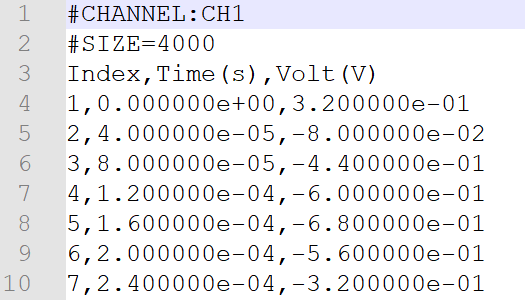 Stockage dans des fichiers
Données
Fichier CSV
	Codage ASCII
	Délimiteur de colonnes
	(défaut : point-virgule)
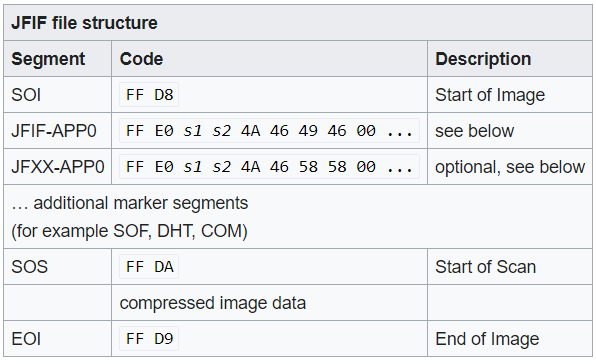 Fichier JPG
	Codage binaire
	En-tête spécifique
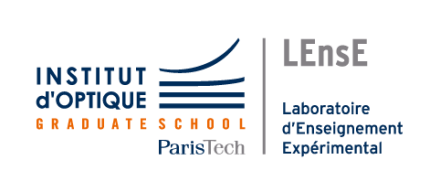 https://en.wikipedia.org/wiki/JPEG_File_Interchange_Format
Fichiers / Exemple 4
Fichier CSV
Fichier binaire
f_raw = open("B3_data_01.csv", "r")
print(type(f_raw))
f_raw = open("B3_data_02.txt", "rb")
print(type(f_raw))
<class '_io.TextIOWrapper'>
<class '_io.BufferedReader'>
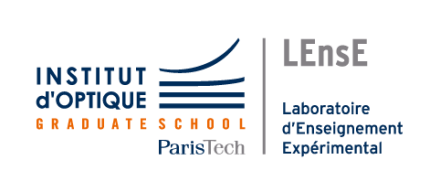 Fichiers / Exemple 4
Fichier CSV
Fichier binaire
f_raw = open("B3_data_01.csv", "r")
print(type(f_raw))
f_raw = open("B3_data_02.txt", "rb")
print(type(f_raw))
<class '_io.TextIOWrapper'>
<class '_io.BufferedReader'>
data = f.read()
print(type(data))
data = f.read()
print(type(data))
<class 'str'>
<class ‘bytes'>
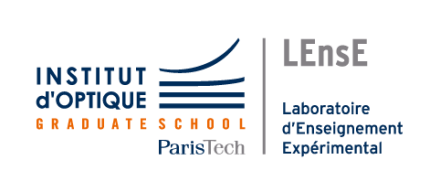 Données binaires
Données
octet1
octet2
octet3
octet4
…
octetN
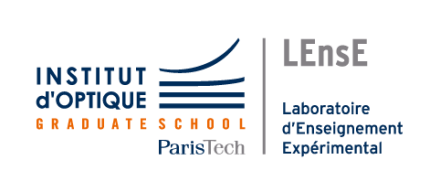 Données binaires
Données / binaire vs ASCII
octet1
octet2
octet3
octet4
…
octetN
0x00
0x30
0x41
0x42
…
0x0A
<str> -> code ascii
NUL
‘0’
‘A’
‘B’
…
LF
N caractères
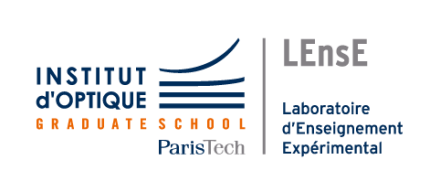 Données binaires
Données / binaire vs ASCII
octet1
octet2
octet3
octet4
…
octetN
0x00
0x30
0x41
0x42
…
0x0A
<str> -> code ascii
NUL
‘0’
‘A’
‘B’
…
LF
N caractères
<bytes> -> valeurs entières
0
48
65
66
…
10
N valeurs
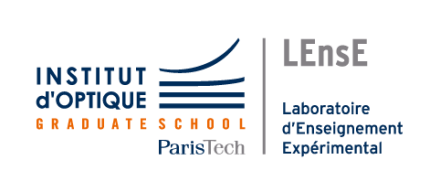 Données binaires
Données
octet1
octet2
octet3
octet4
…
octetN
0x00
0x10
0x20
0x00
…
0x26
1 échantillon = 1 octet
0
16
32
0
…
38
N échantillons
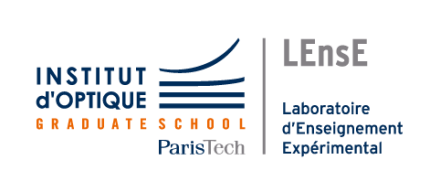 Données binaires / signées ou non signées
1 octet
Donnée non signée (uint8)
1
0
0
1
0
0
0
1
128
64
32
16
8
4
2
1
128 + 16 + 1 = 145
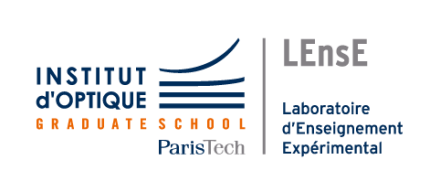 Données binaires / signées ou non signées
1 octet
Donnée non signée (uint8)


Donnée signée (int8)(complément à 2)
1
0
0
1
0
0
0
1
128
64
32
16
8
4
2
1
128 + 16 + 1 = 145
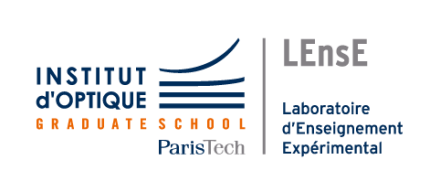 64 + 32 + 8 +4 +2 +1 = -111
Données binaires / signées ou non signées
1 octet
Donnée non signée (uint8)


Donnée signée (int8)(complément à 2)
1
0
0
1
0
0
0
1
128
64
32
16
8
4
2
1
128 + 16 + 1 = 145
/D
1
0
0
1
0
0
0
1
0
1
1
0
1
1
1
0
+
1
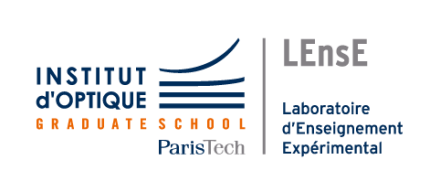 64 + 32 + 8 +4 +2 +1 = -111
Données binaires
Données
octet1
octet2
octet3
octet4
…
octetN
0x00
0x10
0x20
0x00
…
0x26
1 échantillon = 1 octet
0
16
32
0
…
38
N échantillons
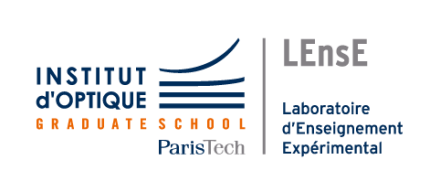 Données binaires
Données
octet1
octet2
octet3
octet4
…
octetN
0x00
0x10
0x20
0x00
…
0x26
int16
1 échantillon = 2 octets
32x2^8 + 0x2^0
 = 8192
0x2^8 + 16x2^0
 = 16
N/2 échantillons
échantillon 2
échantillon 1
int8 - byte
1 échantillon = 1 octet
0
16
32
0
…
38
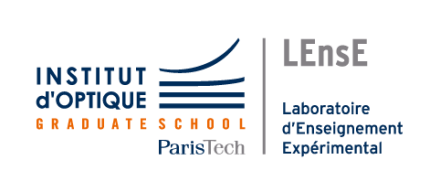 N échantillons
Fichier à décoder
Fichier binaire Base64
Signal utile : 24kHz / 16bits
Fichier B3_data_02.txt
f_raw = open("B3_data_02.txt", "rb")
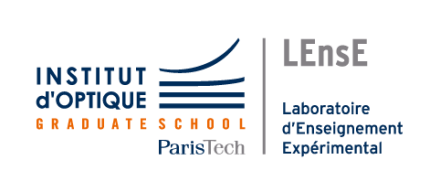 Fichier à décoder
Fichier binaire Base64
Signal utile : 24kHz / 16bits
Fichier B3_data_02.txt
data
octet1
octet2
…
octetN
f_raw = open("B3_data_02.txt", "rb")
data = f_raw.read()
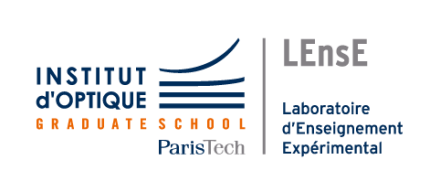 Fichier à décoder
Fichier binaire Base64
Signal utile : 24kHz / 16bits
Fichier B3_data_02.txt
data
octet1
octet2
…
octetN
f_raw = open("B3_data_02.txt", "rb")
data = f_raw.read()
data_16b = np.frombuffer(data_d, dtype=np.int16)
0x2^8 + 16x2^0
 = 16
data_16b
0
16
…
38
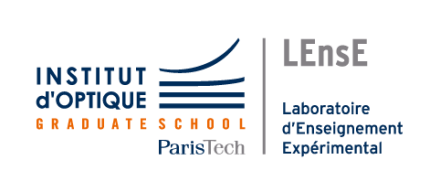 Fichier à décoder
Fichier binaire Base64
Signal utile : 24kHz / 16bits
Fichier B3_data_02.txt
data
octet1
octet2
…
octetN
f_raw = open("B3_data_02.txt", "rb")
data = f_raw.read()
Décodage / décompression
octet1
octet2
…
octetN2
data_d = base64.b64decode(data)
data_d
0x00
0x10
…
0x26
data_16b = np.frombuffer(data_d, dtype=np.int16)
échantillon 1
data_16b
0x2^8 + 16x2^0
 = 16
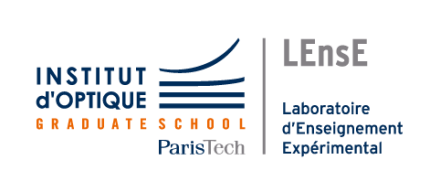 Fichier à décoder
Fichier binaire Base64
Signal utile : 24kHz / 16bits
Fichier B3_data_02.txt
data
octet1
octet2
…
octetN
f_raw = open("B3_data_02.txt", "rb")
data = f_raw.read()
Décodage / décompression
octet1
octet2
…
octetN2
data_d = base64.b64decode(data)
data_d
0x00
0x10
…
0x26
data_16b = np.frombuffer(data_d, dtype=np.int16)
échantillon 1
data_16b
0x2^8 + 16x2^0
 = 16
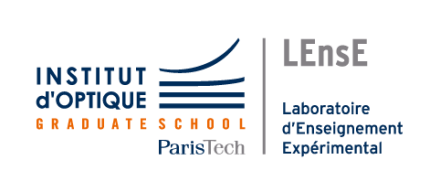 + generation du vecteur temps (Fe = 24kHz)